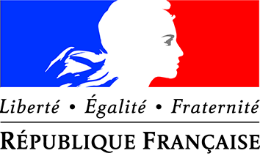 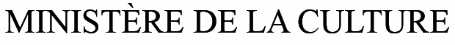 Soutien de l’Etat-DRAC de Normandie  aux projets d’extension et d’évolution des horaires d’ouverture des bibliothèques des collectivités territoriales
__________________________________________________________

Dotation générale de décentralisation
Concours particulier réservé aux bibliothèques
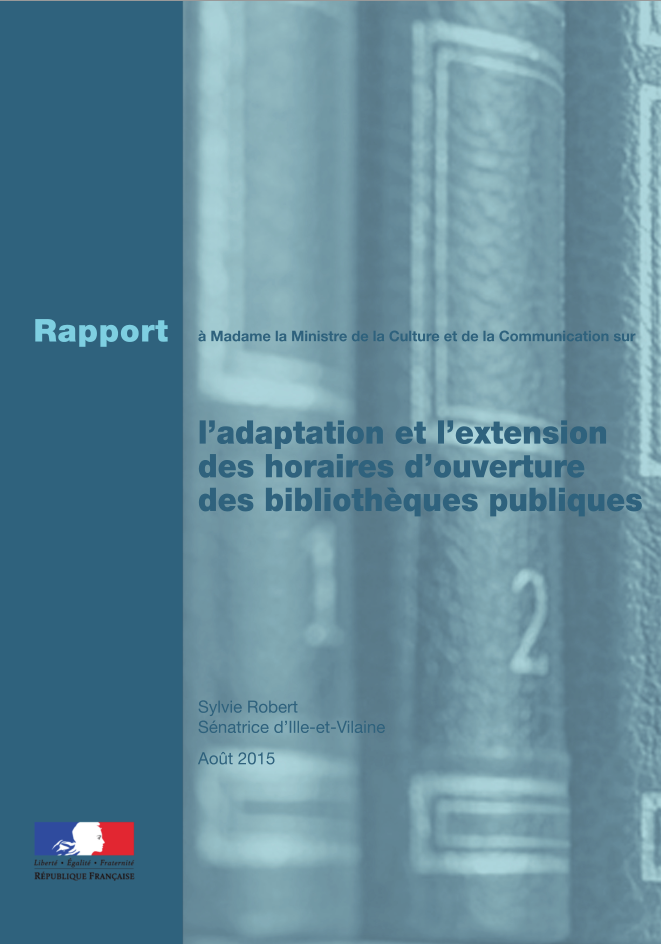 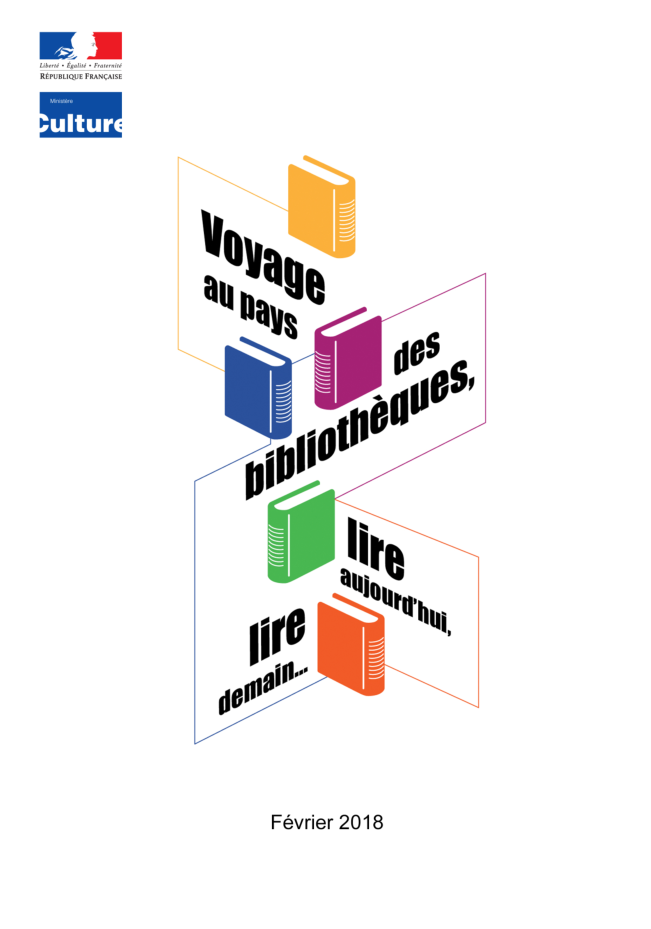 OBJECTIF
Permettre une réelle amélioration de l’offre en matière d’ouverture, tant quantitative que qualitative
Tout projet est éligible
s’il porte sur tout ou partie d’un réseau de lecture publique, qu’il soit municipal, intercommunal ou formé par conventionnement entre collectivités,
s’il concerne une bibliothèque ou un réseau entrant dans les critères d’éligibilité aux aides de la DGD, à savoir au moins 100 m², une surface d’au moins 0,07 m² par habitant desservi et un personnel professionnel,
s’il n’a pas connu de réalisation lors de la réception de la demande à la DRAC ;
s’il vient modifier des horaires préexistants, DONC si une bibliothèque existe déjà  dans la collectivité concernée,
quelle que soit la taille de la collectivité concernée,
uniquement à l’égard du volet correspondant à l’ouverture de la  bibliothèque s’il s’agit d’un équipement destiné à des activités multiples dont une bibliothèque,
s’il apporte une amélioration « significative » de l’amplitude horaire et du service rendu.
Sont  éligibles :Les dépenses supplémentaires  liées à l’extension des horaires, et uniquement celles-ci.(liste non exhaustive)
EN FONCTIONNEMENT :
Dépenses de communication 
en lien avec l’extension des horaires et l’amélioration des services afférente,

Dépenses de fonctionnement du bâtiment : 
Dépenses de fluides et ménage pendant les horaires élargis,
 
Dépenses d’ évaluation du projet :	
 installations automatisées de comptages.
Etudes préalables : 
L’établissement d’un diagnostic temporel,
Prestations d’accompagnement de projet,
 
Frais de personnel : 
heures supplémentaires, emplois contractuels, emplois étudiants, emplois titulaires,
 
Animation et médiation : 
financement des actions se déroulant durant les créneaux élargis,
EN INVESTISSEMENT
Outils organisationnels :
logiciels de gestion de planning.
Dépenses d’adaptation :
des locaux, des équipements ou des systèmes informatiques,

Equipements optimisant le temps disponible pour l’accueil des publics : 
RFID, automatisation des transactions, 

Equipements permettant le prêt de documents physiques en dehors des horaires d’ouverture :
Kiosques à livres, boîtes retour extérieures,
La DRAC instruit les dossiers, et estime :
la pertinence des dépenses,
le caractère « significatif » de l’amélioration du service et de l’extension,
l’éligibilité des dépenses au regard de leur cohérence avec le projet et du bénéfice attendu.
Durée de l’accompagnement
Jusqu’à 5 ans si le projet le justifie,

Aide dégressive à partir de la 4e année.
Suivi de projet
Dépôt d’une demande annuel sur la base des dépenses prévisionnelles de l’année,

Evaluation du dispositif après 3 ans, puis à l’issue des 5 ans.
Taux d’aide
Entre 50 % et 80 % des dépenses éligibles,
Taux modulés en fonction de la qualité du projet,
Possibilité d’engager l’aide de l’Etat en une seule fois pour les trois premières années.
Sabrina Le Bris, conseillère livre et lecture,
Direction régionale des affaires culturelles de Normandie
sabrina.le-bris@culture.gouv.fr